Título da Apresentação:
Subtítulo da apresentação
Nome da Pessoa 1; Nome da Pessoa 2; Nome da Pessoa 3; .... Nome da pessoa N.
Conteúdo
Tópico 1
A
Lorem ipsum dolor sit amet, consectetur adipiscing elit. Cras accumsan elementum purus ac maximus.
Tópico 2
B
Lorem ipsum dolor sit amet, consectetur adipiscing elit. Cras accumsan elementum purus ac maximus.
Tópico 3
C
Lorem ipsum dolor sit amet, consectetur adipiscing elit. Cras accumsan elementum purus ac maximus.
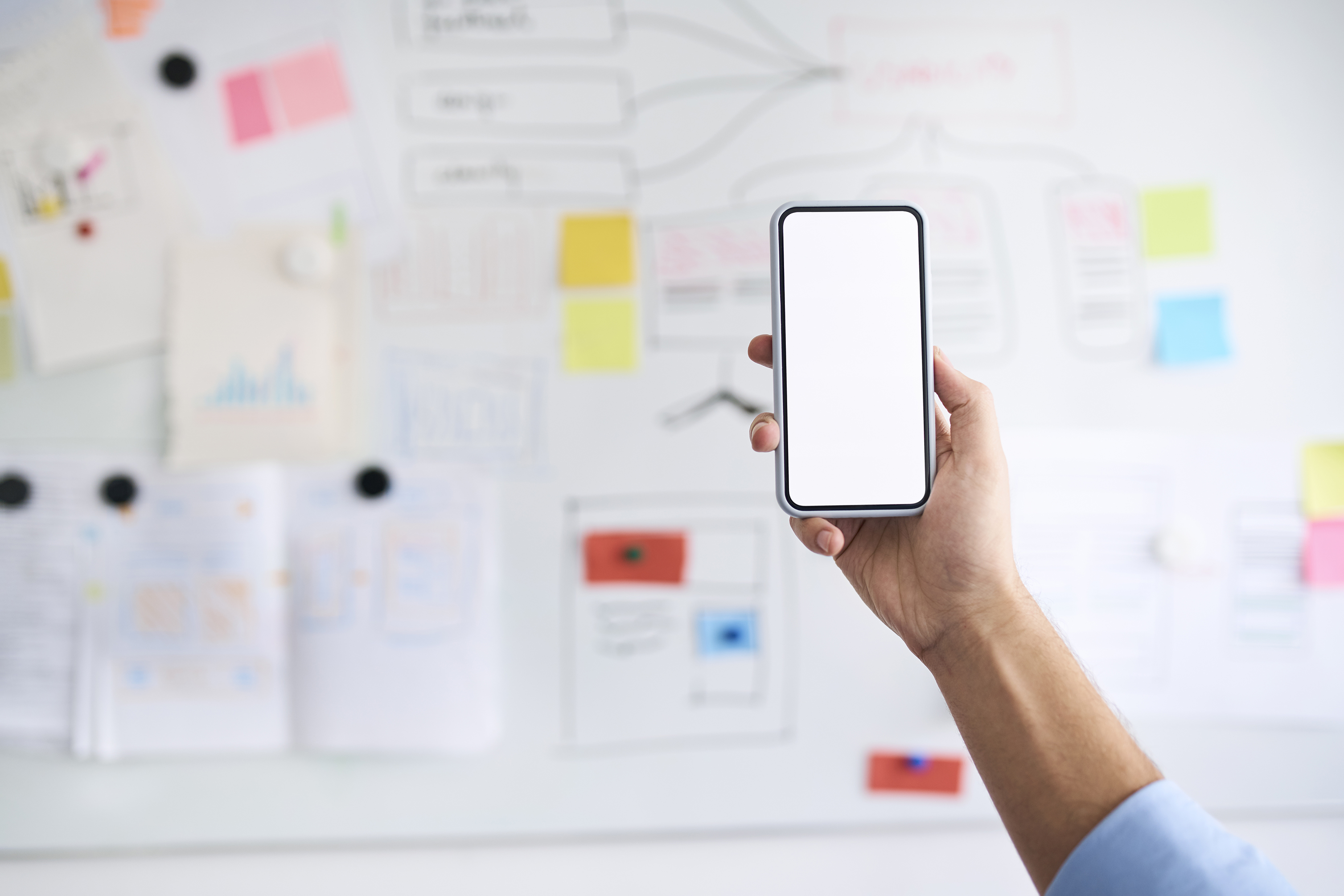 Tópico1
Tópico2
Tópico3
1
2
3
Conteúdo
Lorem ipsum dolor sit amet, consectetur adipiscing elit. Ut aliquam imperdiet lobortis. .
Lorem ipsum dolor sit amet, consectetur adipiscing elit. Ut aliquam imperdiet lobortis. .
Lorem ipsum dolor sit amet, consectetur adipiscing elit. Ut aliquam imperdiet lobortis. .
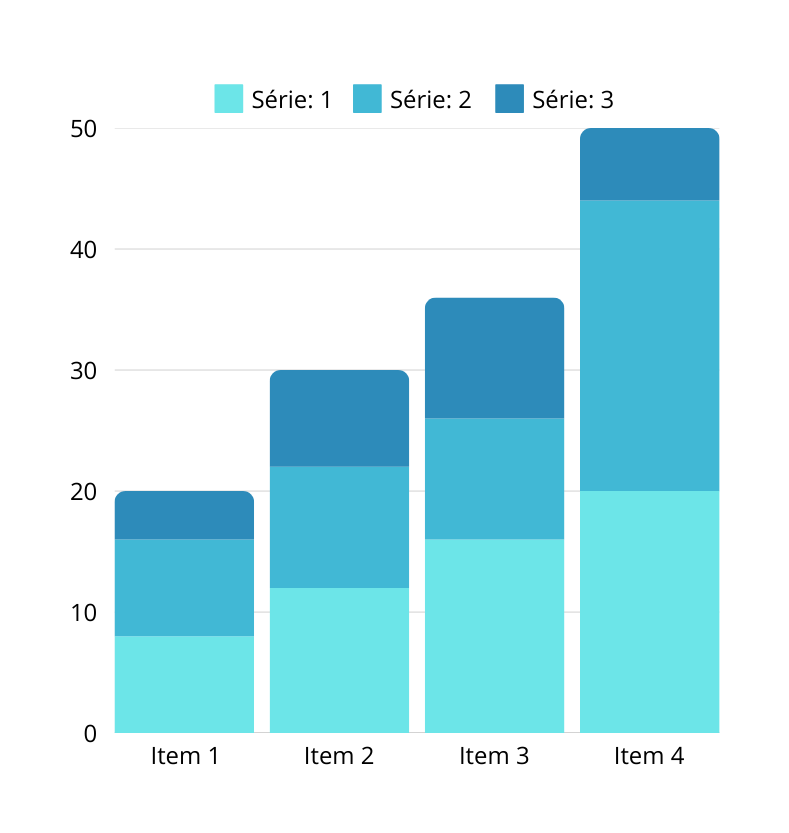 Conteúdo
Lorem ipsum dolor sit amet, consectetur adipiscing elit. Ut aliquam imperdiet lobortis. Vivamus lobortis a eros vitae cursus. Nulla et metus convallis, varius nulla ac, volutpat metus. Ut neque purus, porttitor in imperdiet in, tincidunt et lorem.
ELEMENTOS EXTRAS
Página Final
Lorem Ipsum